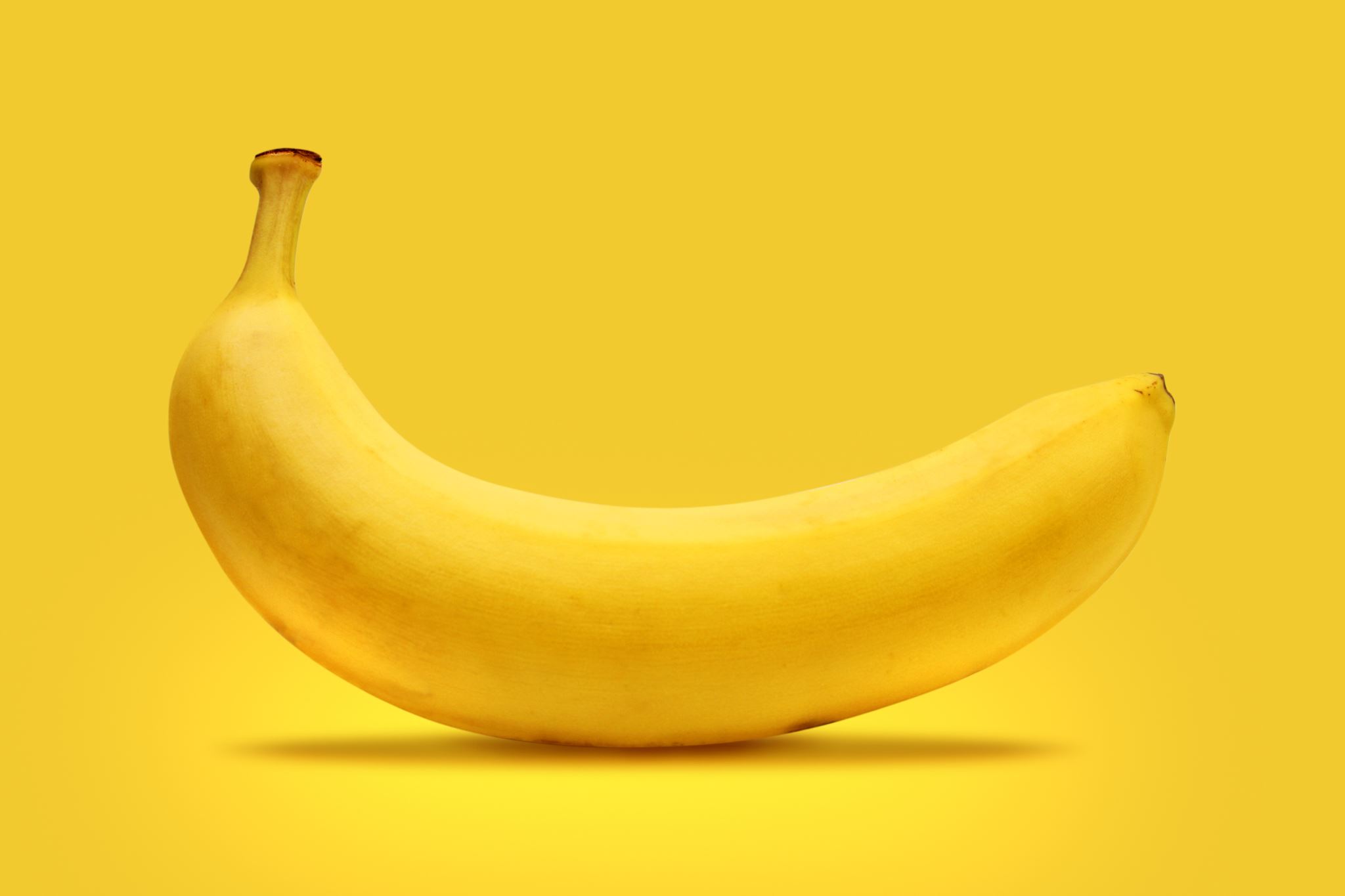 Integration of Nutrition Services: Food Allergies & Special Diets
Nutrition Services
Performance Standard 1302.31(e) (1-4), 1302.44
 Minimum Standard 746.3301 §746.3303 §746.3307 §746.3309 §746.3311 §746.3313 §746.3315 §746.3316 §746.3317 §746.3319
Introduction
Special diets are menu modifications resulting from food allergies, food intolerance, or changes in food textures
These modifications are required to meet the developmental or medical needs for a child to manage specific health conditions
Introduction
Many people claim to have a food allergy
However, true food allergies can be tested and diagnosed clinically due to the changes in the immune system
Many times people have a food intolerance or a temporary response that are not food allergies
Introduction
These are often referred to as a food intolerance, in which the reaction to a food or food additive is not caused by a reaction in the immune system, these are not allergic reactions!! Consider the term lactose intolerance
This intolerance of lactose is due to the deficiency in the intestines of the digestive enzyme, lactase
Introduction
Food jags and picky eaters are common among toddlers and preschool age groups
This should not be confused with food allergies
It is normal for a sickness or infection to make a child a bit more sensitive to certain food sources
Additionally, food sensitivities may be temporary in nature due to an infant or toddler child’s immature immune system
If No Special Needs Identified
[Speaker Notes: PROMIS  Nutrition Screening Form]
If Special Needs are Identified
[Speaker Notes: Short Term Exclusion  Will usually occur if a child has multiple allergies; short term exclusion will occur for about a day or two until the menu is ready
***In-house staffing should still occur for infant formulas]
The infant, and toddler menus is to be sent with the special diet order form to the physician’s office or reviewed by parent to determine the types of foods which need to be changed
[Speaker Notes: Table Food  meaning items not on the infant menu]
If a center does not have the appropriate information on a child’s allergy (from parent or physician), they should not bring the child to the center until that information is received unless a child’s participation does not pose a threat or harm to the child
Special Diets
If a physician or medical provider or parent requests an infant start on “table food” before 12 months of age, the Special Diet Order form must be filled out showing what particular foods to serve and/or avoid
Table Food  Meaning foods not on the infant menu 
Texturally appropriate foods may be provided by the kitchen as long as it follows the infant menu
[Speaker Notes: Table Food  meaning items not on the infant menu]
All children with food allergies must provide verification from a physician stating what the allergy type is and when applicable a health care plan
[Speaker Notes: TMC Form H-034]
If the child is already at the center, they may follow short-term exclusion procedures until they receive the appropriate menu guidance needed to serve the child, unless a child’s participation does not pose a threat or harm to the child
It is important for items to be substituted for any child with a documented food allergy or intolerance
In accordance with federal regulations, as a participant in the CACFP, tolerated substitution items shall be identified and listed by the medical practitioner on the physician’s order
Nutrition Facts
When purchasing food items it is important to read the ingredients list below the nutrition facts
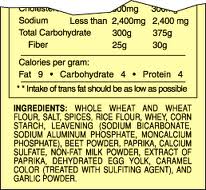 Example: Child with a Milk Allergy
This product contains whey and no-fat milk powder, both coming from milk and therefore could not have this
Classroom Nutrition Activities
Take into consideration all children’s special diet needs when planning classroom nutrition activities
Example: If you have a child that is allergic to peanuts, then you do not want to plan an activity using peanut butter
Special Diet Order
A physicians or medical provider’s note is needed within the first 30 days of enrollment in order to process the meals for reimbursement
Parents/Guardians wishes must be honored, they must also understand the program loses money if they cannot provide a special diet order
Inform parent that we provide the meal at no additional cost
Special Diet Order
If there is no special diet order for or diet prescription order, refer the parent(s)/guardian to a physician and follow-up as needed to obtain a copy of the doctor’s statement as soon as possible
Special Diet Order
Upon receiving a physician’s order regarding a food allergy or special diet, both the food service personnel and the child’s classroom teaching staff shall be notified immediately by the Center manager.
An In-house staffing must occur for ALL special diets including infant formula
Special Diet Order
The parent/guardian of the child must provide a licensed medical authority’s signed statement that includes the following:
Effective Date
Orders are only good for one year
Center’s name
Center Contact Person
Child’s Full Name
No Nicknames
Date of Birth
The Type of Special Diet or Formula
The Physician’s Stamp with his/her Address or Signature
Allergy/Special Diet Log
The allergy and/or diet order shall be documented on the Allergy/Special Diet log kept by the Center Manger who will complete and send a copy of the log to the food service staff (kitchen) and classrooms
Allergy/Special Diet Log
The log shall be posted in a folder entitled “Allergy/Special Diet log” in an area of the kitchen that is visible to all food service personnel involved in the direct care of the child
Allergy/Special Diet Log
Allergy and Special Diet Logs
Will include the following:
Date
Child’s Name
Classroom #
Medication Allergy
Other Allergy
Food Allergy
Special Diet Modification
Date Withdrawn, Comments, End date
What are the basic requirements for snack and mealtimes?
You must serve all children ready for table food regular meals and morning and afternoon                              snacks as specified in this subchapter     
If breakfast is served, a morning snack is not required.
If your child-care center is participating in the Child and Adult Care Food Program (CACFP) administered by the Texas Department of Agriculture, you may elect to meet those requirements rather than those specified in this section.
Cont.
You must ensure a supply of drinking water is always available to each child and is served at every snack, mealtime, and after active play in a safe and sanitary manner.
You must not serve beverages with added sugars, such as carbonated beverages, fruit punch, or sweetened milk except for a special occasion such as a holiday or birthday celebration.
You must not use food as a reward.
You must not serve a child a food identified on the child's food allergy emergency plan as specified in §746 .3817 of this title (relating to What is a food allergy emergency plan?).
What kind of foods must I serve for snacks?
Morning, afternoon, and nighttime snacks must be nutritious and include at least one of the following, which can be included in the child's daily food needs:
One serving from the fruit or vegetable group; One serving from the milk group;
One serving from the grain group; or
One serving from the meat or meat alternative group.
How should my child-care center meet the needs of children who require special diets or do not want to eat foods we serve?
You must have written approval from a physician or a registered or licensed dietician in the child's records to serve a child a therapeutic or special diet.
You must give this information to all employees preparing and serving food.
You must discuss recurring eating problems with the child's parent.
You may encourage but must not force children to eat.
You must not serve nutrient concentrates and supplements such as protein powders, liquid protein, vitamins, minerals, and other nonfood substances without written instructions from a physician
Must I serve meals family style?
Children will NOT participate in Family Meal Style due to Covid-19, however teachers are still encouraged to keep children nutritionally engaged during meal times.
Questions